введение Законодательные основы технического регулирования
Стандартизация, сертификация, управление качеством продуктов животного происхождения
Цель освоения дисциплины
изучение теоретических основ стандартизации, подтверждения соответствия, и управления качеством
приобретение теоретических знаний, формирование умений и навыков работы с техническими регламентами, стандартами и другими нормативными документами
© М.С. Трескин
Литература
Бессонова Л.П.  Метрология, стандартизация и сертификация продуктов животного происхождения учебник / Л. П. Бессонова. Л В Антипова. — СПб.: ГИОРД. 2013. — 592 с.: ил.
Стандартизация, технология переработки и хранения продукции животноводства: Учебное пособие. 2-е изд., перераб. и доп. — СПб.: Издательство «Лань», 2012. — 624 с.: ил
Сергеев А.Г., Терегеря В.В. Метрология, стандартизация и сертификация : учебник . — М. : Изд. Юрайт, 2010. — 820 с.
Боровков М.Ф.   Ветеринарно-санитарная экспертиза с основами технологии и стандартизации продуктов животноводства : учебник для вузов. — СПб : Лань, 2007, 2008 (2-е изд.), 2010 (3-е изд., доп. и перераб.). - 448 с.
Лифиц И.М. Стандартизация, метрология и сертификация : учебник / И.М. Лифиц. — 8-е изд., перераб. и доп. — М. : Юрайт-Издат, 2009. — 412
Герасимова Е.Б., Герасимов Б.И. Метрология, стандартизация и сертификация : уч. пособие. — М. : ФОРУМ : ИНФРА-М, 2008. — 224 с.
© М.С. Трескин
Разделы дисциплины
Основы стандартизации
Оценка соответствия продукции животного происхождения Регламенты Таможенного союза:
о безопасности пищевой продукции
пищевая продукция в части ее маркировки
о безопасности мяса и мясной продукции,
о безопасности  молока и молочной продукции
Управление качеством
© М.С. Трескин
Самостоятельная работа
Международные организации по стандартизации:
ISO (International Standard Organization)
МЭК (Международная электротехническая комиссия)
Единая система оценки соответствия в Таможенном союзе. Евразийская экономическая комиссия
Порядок применения знака соответствия и знака обращения на рынке
Зарубежные системы сертификации
Понятие жизненного цикла продукции. Характеристика видов деятельности в области качества
© М.С. Трескин
Техническое Регулирование
правовое регулирование отношений в области установления, применения и исполнения обязательных требований к продукции или к продукции и связанным с требованиями к продукции процессам проектирования (включая изыскания), производства, строительства, монтажа, наладки, эксплуатации, хранения, перевозки, реализации и утилизации, а также в области установления и применения на добровольной основе требований к продукции, процессам проектирования (включая изыскания), производства, строительства, монтажа, наладки, эксплуатации, хранения, перевозки, реализации и утилизации, выполнению работ или оказанию услуг и правовое регулирование отношений в области оценки соответствия
© М.С. Трескин
Принципы технического регулирования
применения единых правил установления требований к продукции или к продукции и связанным с требованиями к продукции процессам проектирования (включая изыскания), производства, строительства, монтажа, наладки, эксплуатации, хранения, перевозки, реализации и утилизации, выполнению работ или оказанию услуг;
соответствия технического регулирования уровню развития национальной экономики, развития материально-технической базы, а также уровню научно-технического развития;
независимости органов по аккредитации, органов по сертификации от изготовителей, продавцов, исполнителей и приобретателей, в том числе потребителей;
единой системы и правил аккредитации (аккредитация - официальное признание органом по аккредитации компетентности физического или юридического лица выполнять работы в определенной области оценки соответствия)
единства правил и методов исследований (испытаний) и измерений при проведении процедур обязательной оценки соответствия;
единства применения требований технических регламентов независимо от видов или особенностей сделок;
недопустимости ограничения конкуренции при осуществлении аккредитации и сертификации;
недопустимости совмещения одним органом полномочий по государственному контролю (надзору), за исключением осуществления контроля за деятельностью аккредитованных лиц, с полномочиями по аккредитации или сертификации;
недопустимости совмещения одним органом полномочий по аккредитации и сертификации;
недопустимости внебюджетного финансирования государственного контроля (надзора) за соблюдением требований технических регламентов;
недопустимости одновременного возложения одних и тех же полномочий на два и более органа государственного контроля (надзора) за соблюдением требований технических регламентов.
© М.С. Трескин
Технический регламент
документ, который принят международным договором Российской Федерации, подлежащим ратификации в порядке, установленном законодательством Российской Федерации, или в соответствии с международным договором Российской Федерации, ратифицированным в порядке, установленном законодательством Российской Федерации, или федеральным законом, или указом Президента Российской Федерации, или постановлением Правительства Российской Федерации, или нормативным правовым актом федерального органа исполнительной власти по техническому регулированию и устанавливает обязательные для применения и исполнения требования к объектам технического регулирования (продукции или к продукции и связанным с требованиями к продукции процессам проектирования (включая изыскания), производства, строительства, монтажа, наладки, эксплуатации, хранения, перевозки, реализации и утилизации)
© М.С. Трескин
Цели принятия технических регламентов
защита жизни или здоровья граждан, имущества физических или юридических лиц, государственного или муниципального имущества
охрана окружающей среды, жизни или здоровья животных и растений
предупреждение действий, вводящих в заблуждение приобретателей, в том числе потребителей
обеспечение энергетической эффективности и ресурсосбережения
© М.С. Трескин
Содержание и применение технических регламентов
Технические регламенты с учетом степени риска причинения вреда устанавливают минимально необходимые требования, обеспечивающие:
безопасность излучений;
биологическую безопасность;
взрывобезопасность;
механическую безопасность;
пожарную безопасность;
безопасность продукции (технических устройств, применяемых на опасном производственном объекте);
термическую безопасность;
химическую безопасность;
электрическую безопасность;
радиационную безопасность населения;
электромагнитную совместимость в части обеспечения безопасности работы приборов и оборудования;
единство измерений;	
другие виды безопасности
© М.С. Трескин
Стандартизация
деятельность по установлению правил и характеристик в целях их добровольного многократного использования, направленная на достижение упорядоченности в сферах производства и обращения продукции и повышение конкурентоспособности продукции, работ или услуг (англ. standart — образец, эталон)
© М.С. Трескин
Принципы стандартизации
добровольного применения документов в области стандартизации;
максимального учета при разработке стандартов законных интересов заинтересованных лиц;
применения международного стандарта как основы разработки национального стандарта, за исключением случаев, если такое применение признано невозможным вследствие несоответствия требований международных стандартов климатическим и географическим особенностям Российской Федерации, техническим и (или) технологическим особенностям или по иным основаниям либо Российская Федерация в соответствии с установленными процедурами выступала против принятия международного стандарта или отдельного его положения;
недопустимости создания препятствий производству и обращению продукции, выполнению работ и оказанию услуг в большей степени, чем это минимально необходимо для выполнения целей, стандартизации;
недопустимости установления таких стандартов, которые противоречат техническим регламентам;
обеспечения условий для единообразного применения стандартов.
© М.С. Трескин
Цели стандартизации
безопасность продукции, работ, услуг для жизни и здоровья людей, окружающей среды и имущества;
 совместимость и взаимозаменяемость изделий;
качество продукции, работ и услуг в соответствии с уровнем развития научно-технического прогресса;
единство измерений;
экономию всех видов ресурсов;
безопасность хозяйственных объектов, связанную с возможностью возникновения различных катастроф (природного и техногенного характера) и чрезвычайных ситуаций;
обороноспособность и мобилизационную готовность страны.
© М.С. Трескин
Задачи стандартизации
установление требований к техническому уровню и качеству продукции, сырья, материалов, полуфабрикатов и комплектующих изделий, а также норм, требований и методов в области проектирования и производства продукции, позволяющих ускорять внедрение прогрессивных методов производства продукции высокого качества и ликвидировать нерациональное многообразие видов, марок и размеров;
развитие унификации и агрегатирования промышленной продукции как важнейшего условия специализации производства; комплексной механизации и автоматизации производственных процессов, повышение уровня взаимозаменяемости, эффективности эксплуатации и ремонта изделий;
обеспечение единства и достоверности измерений в стране, создание и совершенствование государственных эталонов единиц физических величин, также методов и средств измерений высшей точности;
разработка унифицированных систем документации, систем классификации и кодирования технико-экономической информации;
принятие единых терминов и обозначений в важнейших областях науки, техники, отраслях народного хозяйства;
формирование системы стандартов безопасности труда, систем стандартов в области охраны природы и улучшения использования природных ресурсов;
создание благоприятных условий для внешнеторговых, культурных и научно-технических связей.
© М.С. Трескин
Функции стандартизации
Функция упорядочения – преодоление неразумного многообразия объектов (раздутая номенклатура продукции, ненужное многообразие документов). Она сводится к упрощению и ограничению. Житейский опыт говорит: чем объект более упорядочен, тем он лучше вписывается в окружающую предметную и природную среду с ее требованиями и законами.
Охранная (социальная) функция – обеспечение безопасности потребителей продукции и услуг, изготовителей и государства, объединение усилий человечества по защите природы от техногенного воздействия цивилизации.
Ресурсосберегающая функция обусловлена ограниченностью материальных, энергетических, трудовых и природных ресурсов и заключается в установлении в нормативных документах обоснованных ограничений на расходование ресурсов.
Коммуникативная функция обеспечивает общение и взаимодействие людей, в частности специалистов, путем личного обмена или использования документальных средств, аппаратных (компьютерных, спутниковых и пр.) систем и каналов передачи сообщений. Эта функция направлена на преодоление барьеров в торговле и содействие научно-техническому и экономическому сотрудничеству.
Цивилизующая функция направлена на повышение качества продукции и услуг как составляющей качества жизни. Стандарты отражают степень общественного развития страны, т. е. уровень цивилизации.
Информационная функция. Стандартизация обеспечивает материальное производство, науку и технику и другие сферы нормативными документами, эталонами мер, образцами – эталонами продукции, каталогами продукции как носителями ценной творческой и управленческой информации. Ссылка в договоре (контракте) на стандарт является наиболее удобной формой информации о качестве товара как главного условия договора (контракта).
Функция нормотворчества и правоприменения проявляется в узаконивании требований к объектам стандартизации в форме обязательного стандарта (или другого НД) и его всеобщем применении в результате придания документу юридической силы. Соблюдение обязательных требований НД обеспечивается, как правило, принудительными мерами (санкциями) экономического, административного и уголовного характера
© М.С. Трескин
Документы в области стандартизации
национальные стандарты;
правила стандартизации, нормы и рекомендации в области стандартизации;
применяемые в установленном порядке классификации, общероссийские классификаторы технико-экономической и социальной информации;
стандарты организаций;
своды правил;
международные стандарты, региональные стандарты, региональные своды правил, стандарты иностранных государств и своды правил иностранных государств, зарегистрированные в Федеральном информационном фонде технических регламентов и стандартов;
надлежащим образом заверенные переводы на русский язык международных стандартов, региональных стандартов, региональных сводов правил, стандартов иностранных государств и сводов правил иностранных государств, принятые на учет национальным органом Российской Федерации по стандартизации;
предварительные национальные стандарты.
© М.С. Трескин
Стандарт
документ, в котором в целях добровольного многократного использования устанавливаются характеристики продукции, правила осуществления и характеристики процессов проектирования (включая изыскания), производства, строительства, монтажа, наладки, эксплуатации, хранения, перевозки, реализации и утилизации, выполнения работ или оказания услуг. Стандарт также может содержать правила и методы исследований (испытаний) и измерений, правила отбора образцов, требования к терминологии, символике, упаковке, маркировке или этикеткам и правилам их нанесения
© М.С. Трескин
Виды стандартов
международный стандарт — стандарт, принятый международной организацией;
национальный стандарт — стандарт, утвержденный национальным органом Российской Федерации по стандартизации;
предварительный национальный стандарт - документ в области стандартизации, который утвержден национальным органом Российской Федерации по стандартизации и срок действия которого ограничен;
стандарт иностранного государства - стандарт, принятый национальным (компетентным) органом (организацией) по стандартизации иностранного государства;
региональный стандарт - стандарт, принятый региональной организацией по стандартизации;
© М.С. Трескин
Своды правил
свод правил - документ в области стандартизации, в котором содержатся технические правила и (или) описание процессов проектирования (включая изыскания), производства, строительства, монтажа, наладки, эксплуатации, хранения, перевозки, реализации и утилизации продукции и который применяется на добровольной основе в целях соблюдения требований технических регламентов;
свод правил иностранного государства - свод правил, принятый компетентным органом иностранного государства;
региональный свод правил - свод правил, принятый региональной организацией по стандартизации;
© М.С. Трескин
Подтверждение соответствия
документальное удостоверение соответствия продукции или иных объектов, процессов проектирования (включая изыскания), производства, строительства, монтажа, наладки, эксплуатации, хранения, перевозки, реализации и утилизации, выполнения работ или оказания услуг требованиям технических регламентов, положениям стандартов, сводов правил или условиям договоров;
© М.С. Трескин
Подтверждение соответствия осуществляется на основе принципов
доступность информации о порядке осуществления подтверждения соответствия заинтересованным лицам;
недопустимость применения обязательного подтверждения соответствия к объектам, в отношении которых не установлены требования технических регламентов;
установление перечня форм и схем обязательного подтверждения соответствия в отношении определенных видов продукции в соответствующем техническом регламенте;
уменьшение сроков осуществления обязательного подтверждения соответствия и затрат заявителя;
недопустимость принуждения к осуществлению добровольного подтверждения соответствия, в том числе в определенной системе добровольной сертификации;
защита имущественных интересов заявителей, соблюдения коммерческой тайны в отношении сведений, полученных при осуществлении подтверждения соответствия;
недопустимости подмены обязательного подтверждения соответствия добровольной сертификацией
© М.С. Трескин
Формы подтверждения соответствия
сертификация - форма осуществляемого органом по сертификации подтверждения соответствия объектов требованиям технических регламентов, положениям стандартов, сводов правил или условиям договоров (лат. sertifico — удостоверяю)
декларирование соответствия - форма подтверждения соответствия продукции требованиям технических регламентов (фр. declaration — заявление)
© М.С. Трескин
Документы в области подтверждения соответствия
сертификат соответствия - документ, удостоверяющий соответствие объекта требованиям технических регламентов, положениям стандартов, сводов правил или условиям договоров
декларация о соответствии - документ, удостоверяющий соответствие выпускаемой в обращение продукции требованиям технических регламентов
© М.С. Трескин
Образцы документов области подтверждения соответствия
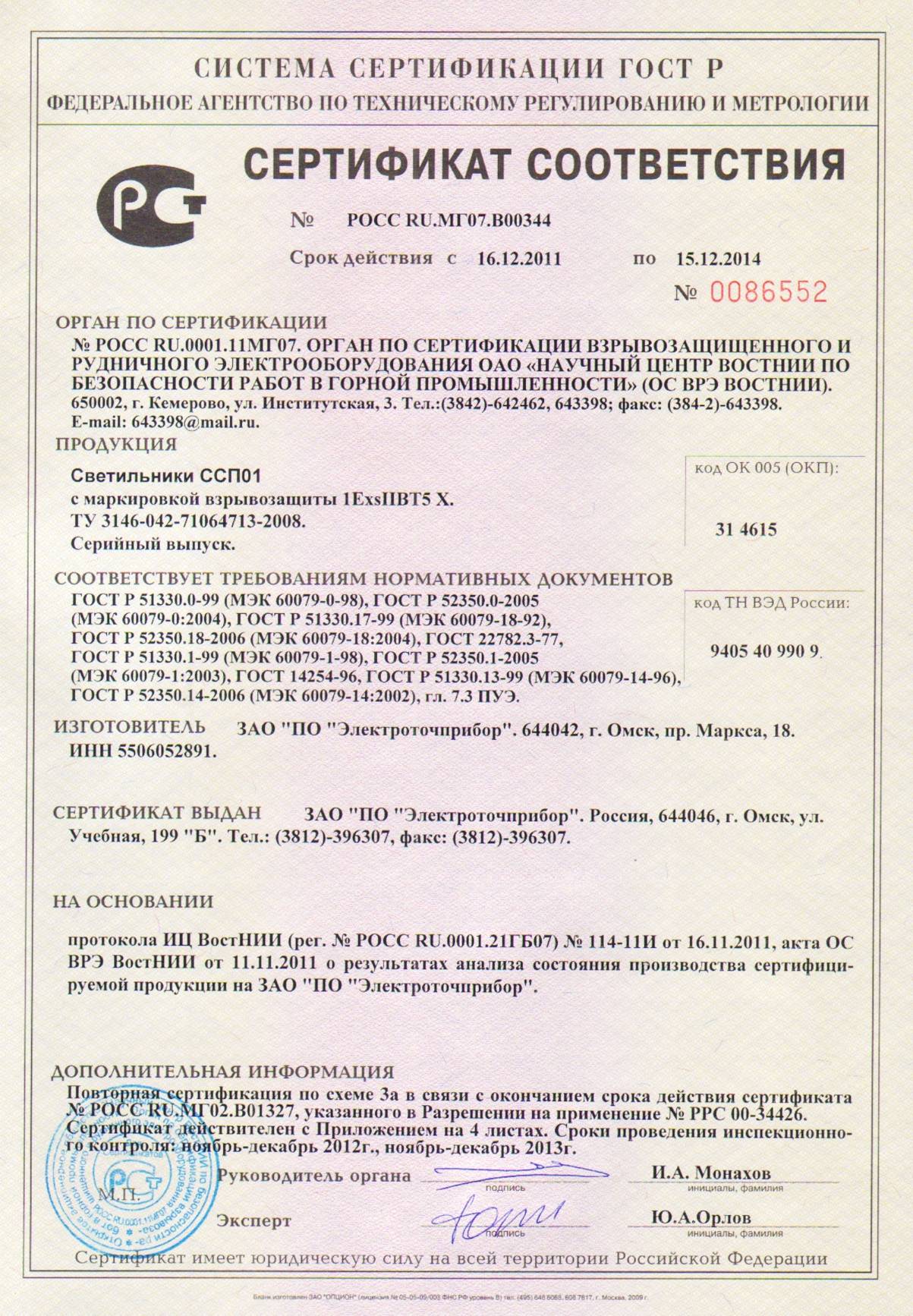 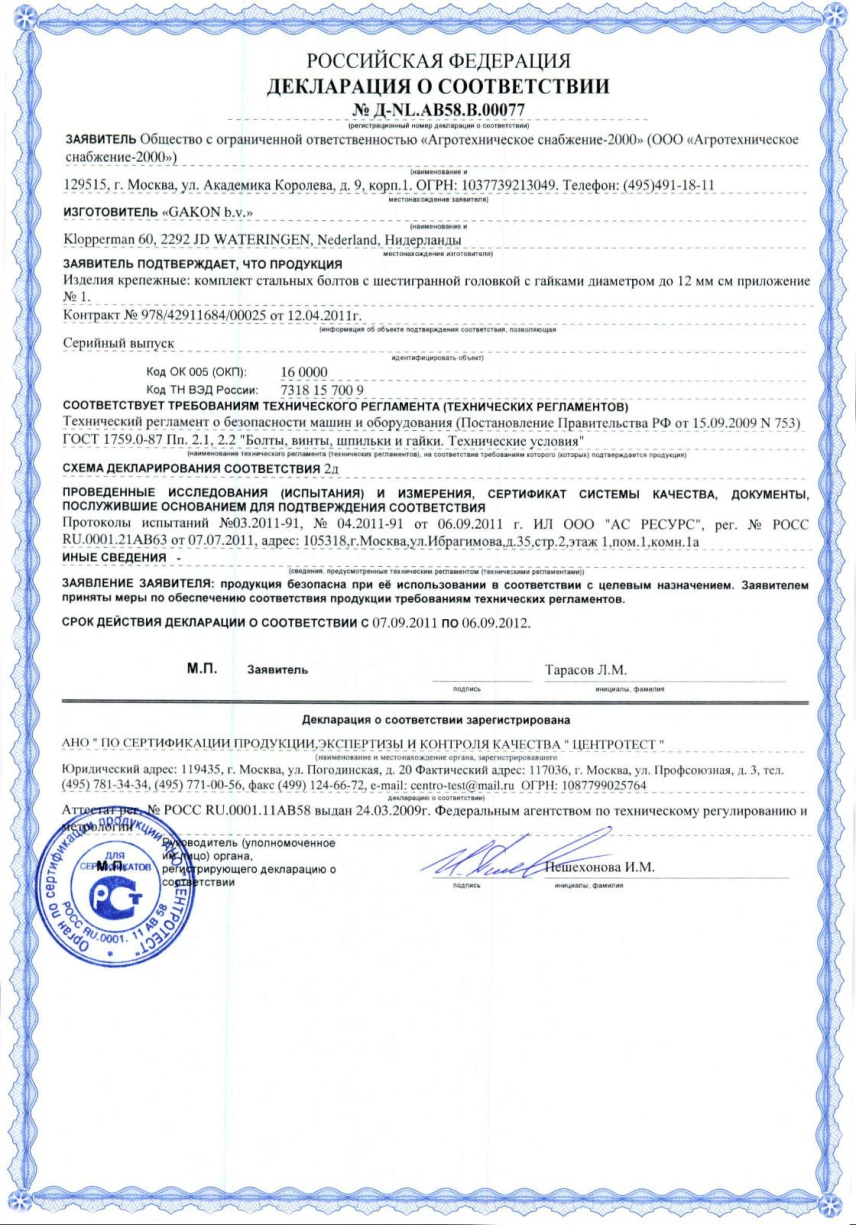 © М.С. Трескин
Единая форма сертификатов соответствия и декларации о соответствии
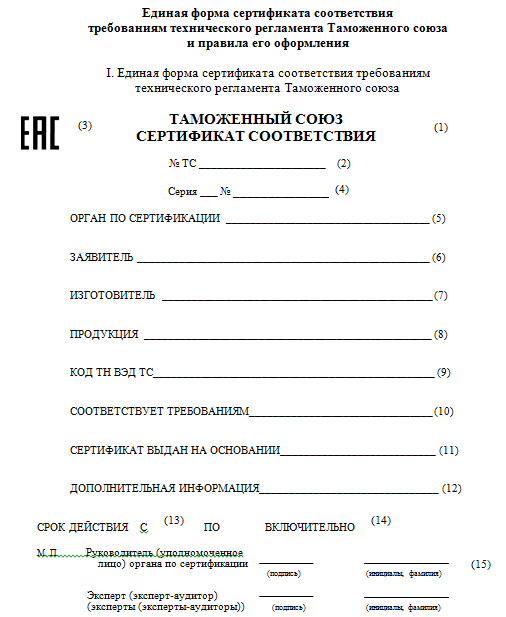 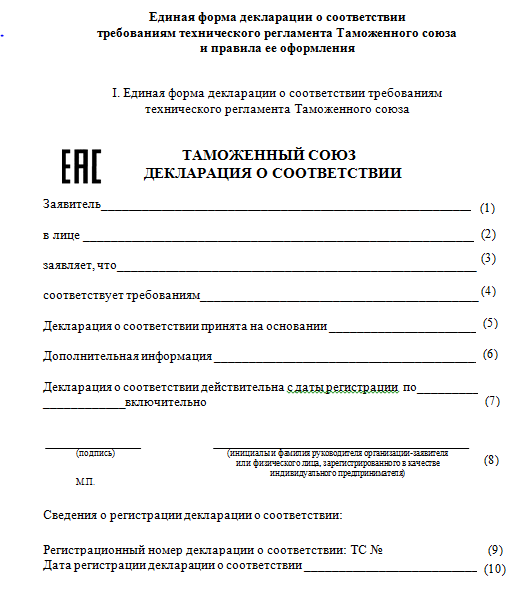 © М.С. Трескин
Информация об оценке соответствия
знак обращения на рынке — обозначение, служащее для информирования приобретателей, в том числе потребителей, о соответствии выпускаемой в обращение продукции требованиям технических регламентов
знак соответствия  обозначение, служащее для информирования приобретателей, в том числе потребителей, о соответствии объекта сертификации требованиям системы добровольной сертификации или национальному стандарту
© М.С. Трескин
Знак обращения на рынке
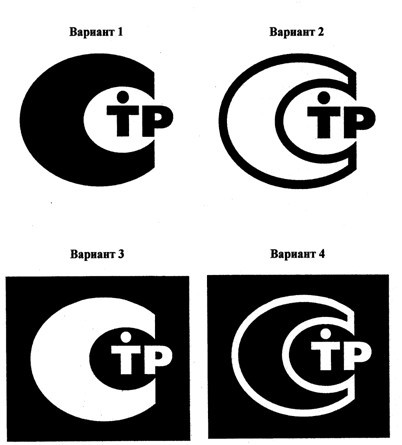 © М.С. Трескин
Знак соответствия
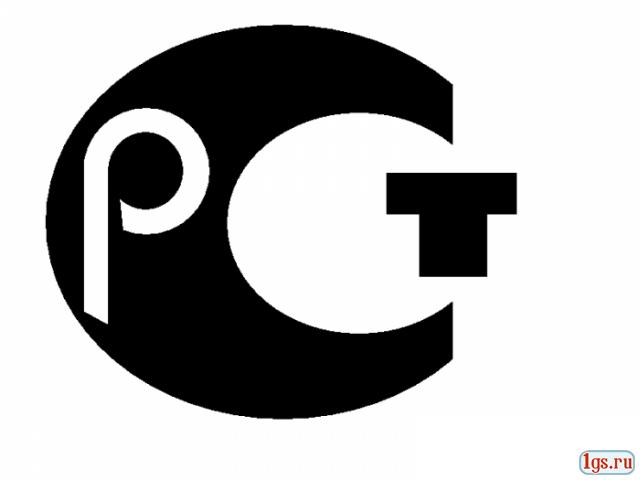 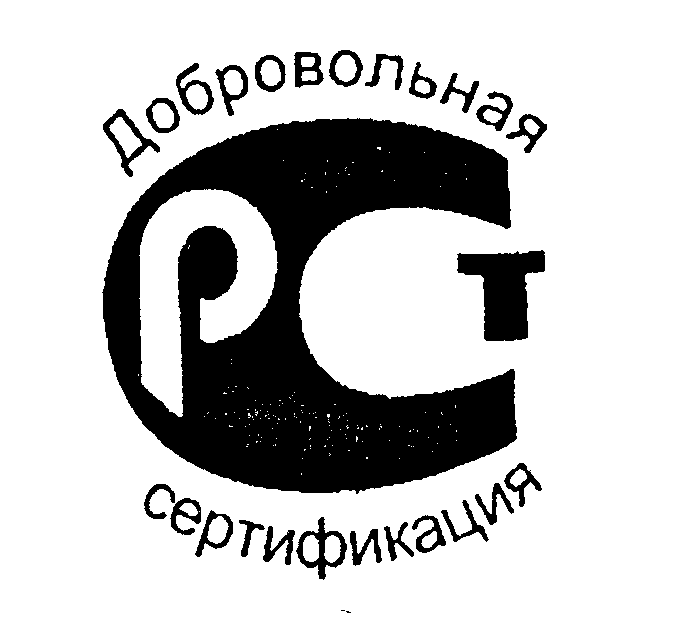 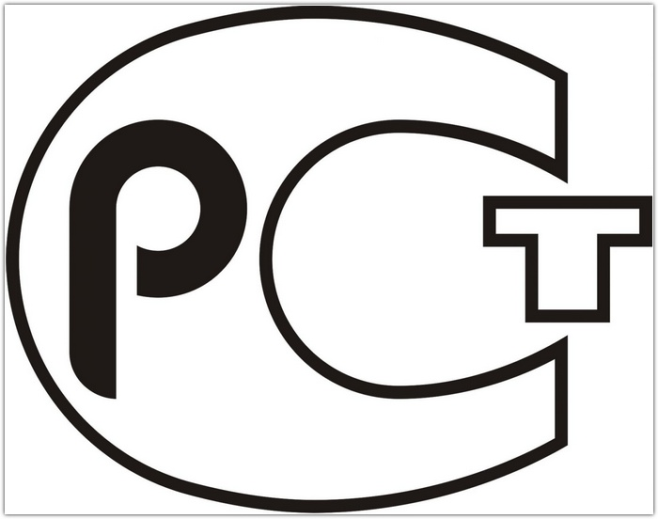 © М.С. Трескин
Единый знак обращения продукциив таможенном союзе
© М.С. Трескин
Метрология
наука об измерениях, методах и средствах обеспечения их единства и способах достижения требуемой точности (греч. μέτρον — мера, λόγος — мысль, причина, [лат logos — учение]):
Теоретическая метрология занимается вопросами фундаментальных исследований, созданием системы единиц измерений, физических постоянных, разработкой новых методов измерения
 Прикладная (практическая) метрология занимается вопросами практического применения в различных сферах деятельности результатов теоретических исследований в рамках метрологии
Законодательная метрология включает совокупность взаимообусловленных правил и норм, направленных на обеспечение единства измерений, которые возводятся в ранг правовых положений (уполномоченными на то органами государственной власти), имеют обязательную силу и находятся под контролем государства.
© М.С. Трескин
Нормативно-правовое регулирование в области технического регулирования
© М.С. Трескин
Нормативно-правовое регулирование в области технического регулирования
Законы
федеральные
законы субъектов РФ
Нормативно-правовые акты органов исполнительной власти
федеральные
субъектов РФ
Международные договоры
© М.С. Трескин
Органы, осуществляющие нормативно-правовое регулирование
Евразийская экономическая комиссия
Департамент технического регулирования и аккредитации
Департамент санитарных, фитосанитарных и ветеринарных мер
Отдел санитарных мер
Отдел фитосанитарных мер
Отдел ветеринарных мер
Министерство промышленности и торговли
Федеральное агентство по техническому регулированию и метрологии
Министерство сельского хозяйства РФ
Департамент ветеринарии
Органы исполнительной власти субъектов РФ
© М.С. Трескин
Федеральные законы, устанавливающие требования к качеству продукции
Закон «О техническом регулировании» от  27.12.2002 N 184-ФЗ (ред. от 28.12.2013)
Закон РФ «О ветеринарии» от 14.05.1993 N 4979-1 (ред. от 18.07.2011) 
Закон «О качестве и безопасности пищевых продуктов» от 02.01.2000  N 29-ФЗ (ред. от 19.07.2011)
© М.С. Трескин
Нормативные документы РФ (1)
Правила ветеринарно-санитарной экспертизы молока и молочных продуктов на рынкахУтверждены Минсельхозом СССР 01.07.1976
Правила ветеринарного осмотра убойных животных и ветеринарно-санитарной экспертизы мяса и мясных продуктовУтверждены Минсельхозом СССР 27.12.1983
Инструкция по ветеринарному клеймению мясаУтверждена Минсельхозпродом РФ 28.04.1994
Правила ветеринарно-санитарной экспертизы меда при продаже на рынках Утверждены Минсельхозпродом РФ 18.07.1995 N 13-7-2/365
Положение о проведении экспертизы некачественных и опасных продовольственного сырья и пищевых продуктов, их использовании или уничтоженииУтверждено постановлением Правительства РФ от 29 сентября 1997 г. N 1263
Правила организации послеубойных исследований крупного рогатого скотаУтверждены Приказом Минсельхоза РФ от 09.07.2007 N 356
© М.С. Трескин
Нормативные документы РФ (2)
Ветеринарно-санитарный осмотр продуктов убоя животных. Ветеринарные методические указания (ВМУ)Утверждены Минсельхозпродом РФ 16.05.2000 N 13-7-2/2012
Инструкция по проведению государственного контроля и надзора в области ветеринарно-санитарной экспертизы некачественной и опасной продукции животного происхождения, ее использования или уничтоженияУтверждена  Приказом Минсельхоза России от 6 мая 2008 г. N 238
Правила проведения лабораторных исследований в области ветеринарииУтверждены Приказом Минсельхоза России от 5 ноября 2008 г. N 490
Правила ветеринарно-санитарной экспертизы морских рыб и икрыУтверждены Приказом Минсельхоза России от 13 октября 2008 г. N 462
Правила осуществления государственного ветеринарного надзора в пунктах пропуска через государственную границу Российской ФедерацииУтверждены Постановлением Правительства Российской Федерации от 29 июня 2011 г. N 501
Положение о государственном ветеринарном надзореУтверждено Постановлением Правительства Российской Федерации от 5 июня 2013 г. N 476
© М.С. Трескин
Нормативные документы ТС
Решение Комиссии Таможенного союза о применении ветеринарно-санитарных мер в таможенном союзе от 18 июня 2010 г (редакция от 11.02.2014)
Положение о Едином порядке осуществления ветеринарного контроля на таможенной границе таможенного союза и на таможенной территории таможенного союза
Положение о едином порядке проведения совместных проверок объектов и отбора проб товаров (продукции), подлежащих ветеринарному контролю (надзору)
Единые ветеринарными (ветеринарно-санитарными) требованиями
Единые формы ветеринарных сертификатов 
Решение Комиссии Таможенного союза  О формах Единых ветеринарных сертификатов на ввозимые на таможенную территорию Таможенного союза Республики Беларусь, Республики Казахстан и Российской Федерации подконтрольные товары из третьих стран от07.04.2011 N 607 (редакция от 11.02.2014)
Технические регламенты ТС
© М.С. Трескин
Проекты нормативных документов
Проект федерального закона «О стандартизации» 
Проект федерального закона «О ветеринарии»
© М.С. Трескин
закон «О Ветеринарии»
© М.С. Трескин
Задачи государственной ветеринарной службы
предупреждение и ликвидация заразных и массовых незаразных болезней животных
обеспечение безопасности продуктов животноводства в ветеринарно-санитарном отношении
защита населения от болезней, общих для человека и животных
© М.С. Трескин
Ветеринарно-санитарной экспертизе подлежат
Мясо, мясные и другие продукты убоя (промысла) животных, молоко, молочные продукты, яйца, иная продукция животного происхождения подлежат ветеринарно-санитарной экспертизе в целях определения их пригодности к использованию для пищевых целей
Корма и кормовые добавки растительного происхождения и продукция растительного происхождения непромышленного изготовления, реализуемая на продовольственных рынках используемая на объекта ФОИ при которых предусмотрена военная служба
© М.С. Трескин
Запрещаются реализация и использование для пищевых целей мяса, мясных и других продуктов убоя (промысла) животных, молока, молочных продуктов, яиц, иной продукции животного происхождения, кормов и кормовых добавок растительного происхождения и продукции растительного происхождения непромышленного изготовления, не подвергнутых в установленном порядке ветеринарно-санитарной экспертизе
© М.С. Трескин
Организация и проведение ВСЭ
ВСЭ и мероприятия направленные на защиту населения от болезней, общих для человека и животных, и от пищевых отравлений, возникающих при употреблении опасной в ветеринарно-санитарном отношении продукции животного происхождения организуют:
федеральный орган исполнительной власти, осуществляющий функции по контролю и надзору в сфере ветеринарии 
ветеринарные (ветеринарно-санитарные) службы ФОИВ при которых предусмотрена военная служба
© М.С. Трескин
Ветеринарно-санитарные нормы и требования к продукции устанавливают
технические регламенты  в области ветеринарии
ветеринарно-санитарные требования и нормы безопасности кормов и кормовых добавок
© М.С. Трескин
проект закона о ветеринарии
© М.С. Трескин
Ветеринарно-санитарная экспертиза
оценка подконтрольной продукции, биологических отходов, отходов животноводства на соответствие обязательным ветеринарно-санитарным требованиям
ветеринарный эксперт — ветеринарный специалист, аттестованный в порядке, установленном законодательством Российской Федерации
ветеринарная экспертиза — оценка состояния здоровья животных на соответствие обязательным ветеринарным требованиям;
© М.С. Трескин
Цели проведения ВСЭ
Ветеринарно-санитарная экспертиза проводится в целях оценки на соответствие обязательным процедурам и требованиям по обеспечению ветеринарной безопасности подконтрольной продукции, отходов животноводства и биологических отходов, процессов получения (производства) подконтрольной продукции, отходов животноводства, их хранения, перевозки, реализации, переработки, уничтожения, а также сбора, хранения, перевозки и уничтожения биологических отходов.
© М.С. Трескин
Ветеринарно-санитарная экспертиза проводится в случаях:
проведения ветеринарной сертификации;
проведения мероприятий по государственному ветеринарному контролю (надзору);
проведения обследований производственных объектов, расположенных на территории Российской Федерации, на предмет соответствия ветеринарным требованиям государств или групп государств, в которые поставляется подконтрольная продукция, производимая в указанных производственных объектах;
проведения обследований производственных объектов, расположенных на территории иностранных государств и осуществляющих производство и (или) хранение подконтрольной продукции, которая поставляется в Российскую Федерацию, на предмет соответствия ветеринарным правилам Российской Федерации, решениям Комиссии таможенного союза и Евразийской экономической комиссии;
обращения владельцев подконтрольной продукции.
© М.С. Трескин
Формы ветеринарно-санитарной экспертизы
ветеринарный осмотр подконтрольной продукции, включая послеубойный осмотр, ветеринарный осмотр биологических отходов, отходов животноводства;
проведение исследований проб (образцов) подконтрольной продукции, биологических отходов, отходов животноводства.
© М.С. Трескин
В случае если при проведении ветеринарно-санитарной экспертизы отсутствует информация о происхождении подконтрольной продукции, биологических отходов и отходов животноводства, проведение лабораторных исследований является обязательными. Лабораторные исследования, утилизация и уничтожение, в случаях выявления опасной в ветеринарном отношении подконтрольной продукции, биологических отходов и отходов животноводства, осуществляются за счет их владельца.
© М.С. Трескин
Результаты ветеринарно-санитарной экспертизы оформляются посредством формирования ветеринарного сертификата, а также заключения по результатам исследований (протокол, экспертиза), принятыми в соответствии с ним ветеринарными правилами.
Порядок и методы проведения ветеринарно-санитарной экспертизы, а также порядок оформления ее результатов устанавливаются федеральным органом исполнительной власти, осуществляющим функции по выработке государственной политики и нормативно- правовому регулированию в сфере ветеринарии.
© М.С. Трескин
Ветеринарная сертификация
ветеринарная сертификация – деятельность по подтверждению соответствия подконтрольных товаров, подлежащих перемещению (перевозке), хранению и обороту, удостоверяющая его безопасность в ветеринарно-санитарном отношении и благополучие административных территорий мест производства этого товара по заразным болезням животных, в том числе болезням, общим для человека и животных
© М.С. Трескин
Ветеринарной сертификации подлежит партия подконтрольных товаров, в том числе при ввозе на таможенную территорию таможенного союза (за исключением транзита через таможенную территорию Таможенного союза) или вывозе с таможенной территории таможенного союза в случаях, предусмотренным настоящим Федеральным законом.
Ветеринарная сертификация предусматривает проведение ветеринарной и (или) ветеринарно-санитарной экспертизы подконтрольных товаров в соответствии с настоящим Федеральным законом.
© М.С. Трескин
Ветеринарную сертификацию подконтрольных товаров, предназначенных для оборота (обращения), осуществляет ветеринарный эксперт по обращению владельца.
При проведении ветеринарной сертификации подконтрольных товаров, предназначенных для перевозки (перемещения), ветеринарным экспертом осуществляется оценка соответствия подконтрольных товаров, условий их перевозки (перемещения), а также транспортного средства, используемого для перевозки (перемещения), ветеринарным правилам.
© М.С. Трескин
Подконтрольные товары, вывозимые из Российской Федерации за пределы территории государств-членов таможенного союза, подлежат ветеринарной сертификации посредством оформления ветеринарного сертификата должностным лицом федерального органа исполнительной власти, осуществляющего функции по контролю (надзору) в сфере ветеринарии.
© М.С. Трескин
Подконтрольные товары, ввозимые в Российскую Федерацию с территории государств-членов таможенного союза, должны сопровождаться ветеринарными сертификатами, выданными должностными лицами уполномоченных органов государств-членов Таможенного союза
© М.С. Трескин
Подконтрольные товары, перевозимые по территории Российской Федерации и вывозимые из Российской Федерации на территорию государств-членов Таможенного союза, должны сопровождаться ветеринарными сертификатами, выданными организациями, осуществляющими деятельность в сфере ветеринарии и находящимися в ведении органов исполнительной власти субъектов Российской Федерации в сфере ветеринарии.
© М.С. Трескин
Ветеринарная сертификация не требуется при
перевозки (перемещения) подконтрольной продукции в личных целях;
перевозки (перемещения) физическими лицами отдельных видов животных, предназначенных для целей, не связанных с осуществлением предпринимательской деятельности, в соответствии с перечнем, утверждаемым федеральным органом исполнительной власти, осуществляющим функции по выработке государственной политики и нормативно-правовому регулированию в сфере ветеринарии;
перевозки (перемещения) подконтрольных товаров в пределах территории одного производственного объекта (внутрихозяйственные перевозки);
перевозки (перемещения) и реализации кормов и кормовых добавок, расфасованных в потребительскую тару (упаковку);
в иных случаях, установленных федеральным органом исполнительной власти, осуществляющим функции по выработке государственной политики и нормативно-правовому регулированию в сфере ветеринарии.
© М.С. Трескин
Принципы Закона«О качестве и безопасности пищевых продуктов»
© М.С. Трескин
ответственность государства за регулирование процессов обеспечения качества и безопасности пищевых продуктов
ответственность изготовителей (поставщиков, продавцов) за соблюдение установленных обязательных требований к качеству и безопасности пищевой продукции на всех этапах ее обращения, а также за осуществление производственного (технологического) контроля качества и безопасности производимой продукции
© М.С. Трескин
обязательность соблюдения требований к качеству и безопасности пищевой продукции на всех этапах ее обращения
информированность населения о качестве и безопасности пищевой продукции, эффективности мер государственного регулирования в этой сфере
исключение (путем запрещения) из свободного обращения некачественной и опасной пищевой продукции, ее обязательная утилизация или уничтожение
© М.С. Трескин
Государственное регулирование процессов обеспечения качества
государственное нормирование
система оценки соответствия пищевой продукции установленным требованиям
осуществление государственной регистрации отдельных видов продукции
государственный контроль (надзор) на всех этапах обращения пищевой продукции
подтверждение соответствия пищевых продуктов установленным требованиям
мониторинг безопасности пищевых продуктов
© М.С. Трескин
Система нормирования качества и безопасности
государственные стандарты, устанавливающие обязательные для применения при производстве характеристики и свойства конкретных групп пищевой продукции, позволяющие идентифицировать такую продукцию, а также методы исследований (испытаний) пищевой продукции (до принятия тех.регламентов)
государственные санитарно-эпидемиологические правила и нормативы, санитарные правила,  гигиенические нормативы (СанПиН, СП , ГН,) устанавливающие показатели и критерии безопасности пищевой продукции, процессов ее производства, хранения, транспортировки, реализации, утилизации, а также требования к производственному контролю на всех этапах жизненного цикла продукции
государственные ветеринарные правила и нормы
© М.С. Трескин
Система оценки соответствия
государственная регистрация пищевой продукции впервые разрабатываемой на территории Российской Федерации или впервые ввозимой для реализации на территории России
государственный контроль (надзор)
обязательное подтверждение соответствия пищевой продукции, осуществляемое посредством сертификации или декларирования соответствия
санитарно-эпидемиологическая экспертиза
ветеринарно-санитарная экспертиза
© М.С. Трескин
Принципы закона о техническом регулировании
© М.С. Трескин
обязательные требования могут устанавливаться только техническими регламентами
добровольность  установление производителем продукции характеристик и свойств, определяющих ее качество
государственные стандарты утратили статус нормативных документов, обязательных для применения
государственный контроль за соблюдением требований технических регламентов только на стадии обращения продукции на рынке
© М.С. Трескин
Технические регламенты о безопасности пищевой продукции в РФ
Технический регламент на молоко и молочную продукцию (ФЗ от 12.06.2008 №88-ФЗ)
Технический регламент на масложировую продукцию (ФЗ от 24.06.2008 №90-ФЗ) — не действует
Технический регламент на соковую продукцию из фруктов и овощей (ФЗ от 27.10.2008 №178-ФЗ) — не действует
В отношении других видов пищевых продуктов требования в области обеспечения их безопасности, а также процессов производства и оборота по-прежнему регламентируются санитарными нормами и правилами, ветеринарными правилами и нормами
© М.С. Трескин
Итоги совместного применения законов
© М.С. Трескин
по принципиальным вопросам обеспечения качества и безопасности пищевой продукции Федеральные законы противоречили друг другу и поэтому не были в полной мере реализованы
проблемы предотвращения производства и выпуска в обращение безопасной пищевой продукции сохранили свою актуальность и на сегодняшний день
© М.С. Трескин
подтверждение соответствия осуществлялось посредством обязательной сертификации подавляющего большинства пищевой продукции при этом декларирование соответствие только незначительной доли такой продукции
система государственной регистрации дополнялось обязательной сертификацией прошедшей государственную регистрацию продукции
санитарно-эпидемиологические, ветеринарно-санитарные экспертизы дублировали процедуры как обязательной сертификации и регистрации продукции, так и государственного надзора
© М.С. Трескин
отсутствовало четкое разграничение  полномочий Роспотребнадзора, Россельхознадзора, Ростехрегулирования и органов исполнительной власти субъектов Российской Федерации, что приводило к проверкам выполнения хозяйствующими субъектами одних и тех же требований различными органами государственного контроля
отсутствовали адекватные меры ответственности за административные правонарушения в области обеспечения качества и безопасности пищевой продукции
© М.С. Трескин
Международная Система регулирования безопасности продукции  Таможенный союз
© М.С. Трескин
В 2010 г.   создается ТС и принимается Соглашение, утверждается график разработки первоочередных регламентов. За основу берутся ТР, действующие в странах-участницах ТС: Россия, Беларусь, Казахстан.  
В 2011 –  Евразийская Экономическая Комиссия Создана решением Президентов Российской Федерации, Республики Беларусь и Республики Казахстан в конце 2011 года, как единый постоянно действующий регулирующий орган Таможенного союза и Единого экономического пространства (на сегодняшний день в состав входят Российская Федерация, Республика Беларусь, Республика Казахстан с возможностью присоединения других стран).  
Имеет статус наднационального органа управления. Организация не подчинена какому-либо из правительств трех стран. Решения Комиссии обязательны для исполнения на территории трех стран. 
Основной задачей ЕЭК является обеспечение условий функционирования и развития Таможенного союза и Единого экономического пространства, а также выработка предложений по дальнейшему развитию интеграции. ЕЭК передаются полномочия упраздняемой Комиссии Таможенного союза (КТС).
В настоящее время Решения в рамках ТС принимает Евразийская экономическая комиссия
© М.С. Трескин
Евразийская экономическая комиссия(http://www.eurasiancommission.org)
© М.С. Трескин
Международные договоры в области технического регулирования
Соглашение о проведении согласованной политики в области технического регулирования, санитарных, ветеринарных и фитосанитарных мер;
Соглашение о единых принципах и правилах технического регулирования в Республике Беларусь, Республике Казахстан и Российской Федерации;
Соглашение об основах гармонизации технических регламентов государств — членов ЕврАзЭС и Протокол о внесении изменений в данное Соглашение;
Соглашение о применении Единого знака обращения продукции на рынке государств — членов ЕврАзЭС; 
Соглашение о создании информационной системы Евразийского экономического сообщества в области технического регулирования, санитарных, ветеринарных и фитосанитарных мер;
 Соглашение об обращении продукции, подлежащей обязательной оценке (подтверждению) соответствия, на территории Таможенного союза;
 Соглашение о взаимном признании аккредитации органов по сертификации (подтверждению соответствия) и испытательных лабораторий (центров), выполняющих работы по подтверждению соответствия.
© М.С. Трескин
Решение Комиссии Таможенного союза от 28.05.2010 N 299 «О применении санитарных мер в Таможенном союзе»:
Единые санитарно-эпидемиологические и гигиенические требованиях к товарам, подлежащим санитарно-эпидемиологическому контролю
Единый перечень товаров, подлежащих санитарно-эпидемиологическому контролю (надзору) на таможенной границе и таможенной территории
Единая форма документа, подтверждающего безопасность продукции (товаров)
Положение о порядке осуществления государственного санитарно-эпидемиологического надзора (контроля)
© М.С. Трескин
Решение Комиссии Таможенного союза от 18.06.2010 N 317 «О применении ветеринарно-санитарных мер в Таможенном союзе»:
Единый перечень товаров, подлежащих ветеринарному контролю (надзору)
Положение о едином порядке осуществления ветеринарного контроля на таможенной границе таможенного союза и на таможенной территории таможенного союза
Положение о едином порядке проведения совместных проверок объектов и отбора проб товаров (продукции), подлежащих ветеринарному контролю (надзору)
Единые ветеринарные (ветеринарно-санитарные) требования, предъявляемые к товарам, подлежащим ветеринарному контролю (надзору)
Единые формы ветеринарных сертификатов
© М.С. Трескин
Итоги реконструкции системы регулирования качества продукции
внесены изменения, направленные на приведение федеральных законов в соответствие с базовыми законами о государственном контроле (надзоре) и о техническом регулировании и международными договорами Российской Федерации:
Федеральный закон от 18.07.2011 N 242-ФЗ «О внесении изменений в отдельные акты законодательства Российской Федерации по вопросам осуществления государственного контроля (надзора) и муниципального контроля»
Федеральный закон от 19.07.2011 N 248-ФЗ «О внесении изменений в отдельные акты законодательства Российской Федерации в связи с реализацией Федерального закона «О техническом регулировании»
© М.С. Трескин
обязательная сертификация была заменена на систему обязательного декларирования ее соответствия
отменены санитарно-эпидемиологические заключения
сокращены масштабы ветеринарно-санитарной экспертизы
устранены дублирующие процедуры сертификации и декларирования соответствия
сокращен перечень пищевых продуктов подлежащих государственной регистрации
© М.С. Трескин
отменена обязанность изготовителей пищевых продуктов:
сопровождать каждую партию таких продуктов удостоверениями качества
получать на транспортные средства, перевозящие пищевые продукты, санитарные паспорта
утверждать техническую документацию на производство пищевых продуктов только после получения заключений о ее соответствии санитарным и ветеринарным правилам
сокращен перечень органов, уполномоченных на осуществление государственного надзора
© М.С. Трескин
государственный надзор в области обеспечения качества и безопасности пищевых продуктов возложен только на государственные органы, уполномоченные на осуществление федерального государственного санитарно-эпидемиологического надзора и государственного ветеринарного надзора
усилены меры ответственности за нарушение законодательства в сфере обеспечения качества и безопасности продукции
приостановлена разработка технических регламентов РФ
© М.С. Трескин
Технические регламенты таможенного союза (дата вступления с 01.07.2013)
ТР ТС 015/2011 "О безопасности зерна"
ТР ТС 021/2011 "О безопасности пищевой продукции"
ТР ТС 022/2011 "Пищевая продукция в части ее маркировки " 
ТР ТС 023/2011 "Технический регламент на соковую продукцию из фруктов и овощей "
ТР ТС 024/2011 "Технический регламент на масложировую продукцию"
© М.С. Трескин
Технические регламенты таможенного союза (дата вступления 1 мая 2014 года)
ТР ТС «О безопасности молока и молочной продукции»
 ТР ТС «О безопасности мяса и мясной продукции»

Всего принято 34 (из них 18 РФ)
Внесены на внутригосударственное согласование 10 ( из них 5 РФ)
Завершено публичное обсуждение, подготовка окончательной редакции  4 (из них 2 РФ)
© М.С. Трескин
План разработки технических регламентов
О безопасности рыбы и рыбной продукции (I квартал 2014 г.)
О безопасности кормов и кормовых добавок (IV квартал 2014 г.)
. О безопасности мяса птицы и продукции ее переработки (II квартал 2015 г.)
© М.С. Трескин
Цели принятия технических регламентов таможенного союза
защита жизни и (или) здоровья человека, имущества, окружающей среды, жизни и (или) здоровья животных и растений
предупреждение действий, вводящих в заблуждение потребителей
обеспечение  энергетической эффективности и ресурсосбережения
© М.С. Трескин
на основе правил, директив и рекомендаций, принятых международными, региональными, национальными организациямипо стандартизации
только для продукции, включенной в Единый перечень продукции,    в отношении которой устанавливаются обязательные требования  в рамках Таможенного союза 
для обеспечения презумпции соответствия применяются международные, региональные и национальные (государственные) стандарты
© М.С. Трескин